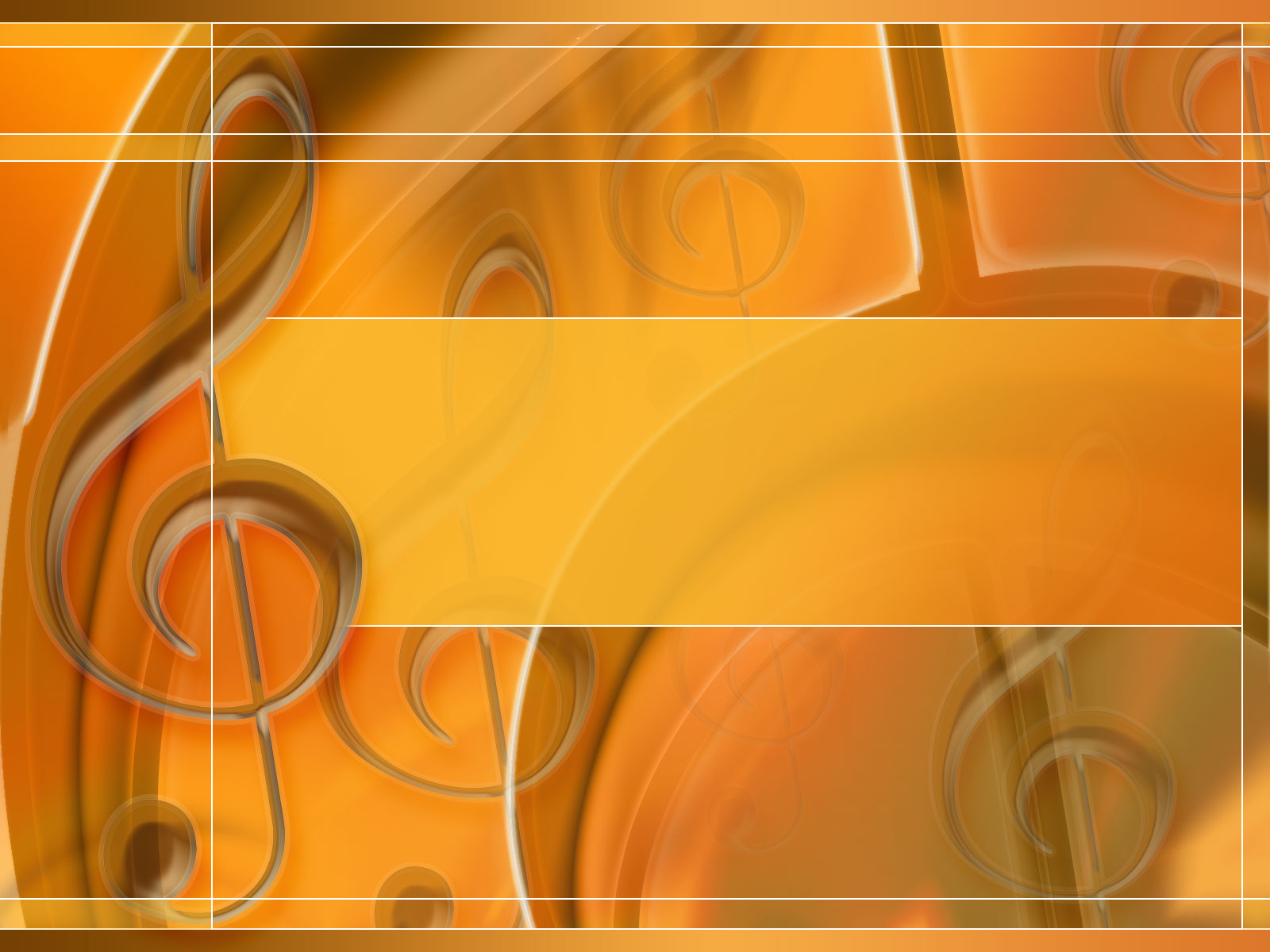 МОРОЗ 
ОЛЕКСАНДРА 
ВІТАЛІЇВНА
ВЧИТЕЛЬ 
МУЗИЧНОГО МИСТЕЦТВА
Стаж:  7 років
Заступник директора з виховної роботи

ПЕДАГОГІЧНЕ КРЕДО: 
«Музичне виховання – це не виховання музиканта, а перш за все виховання людини»
В. Сухомлинський
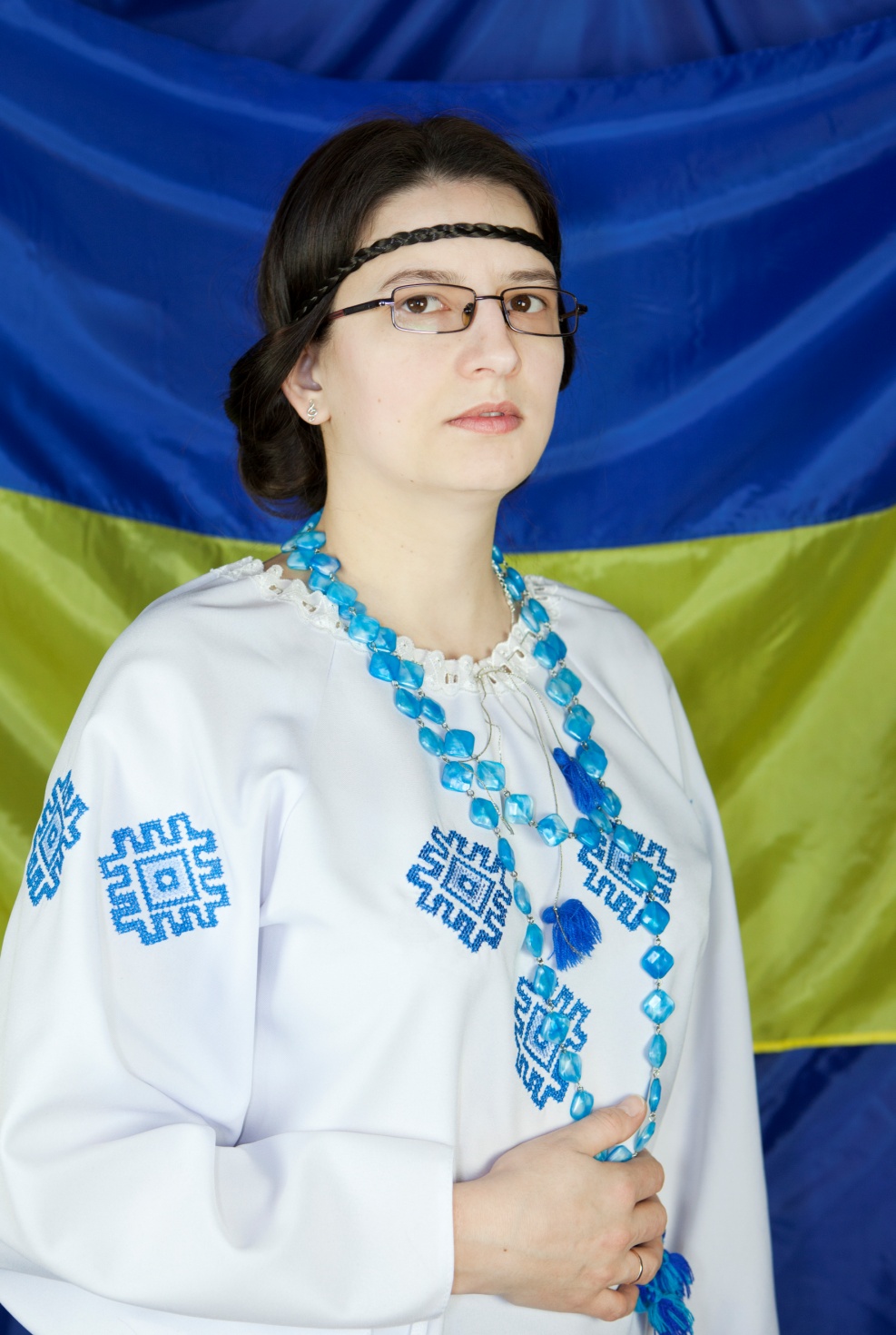 1
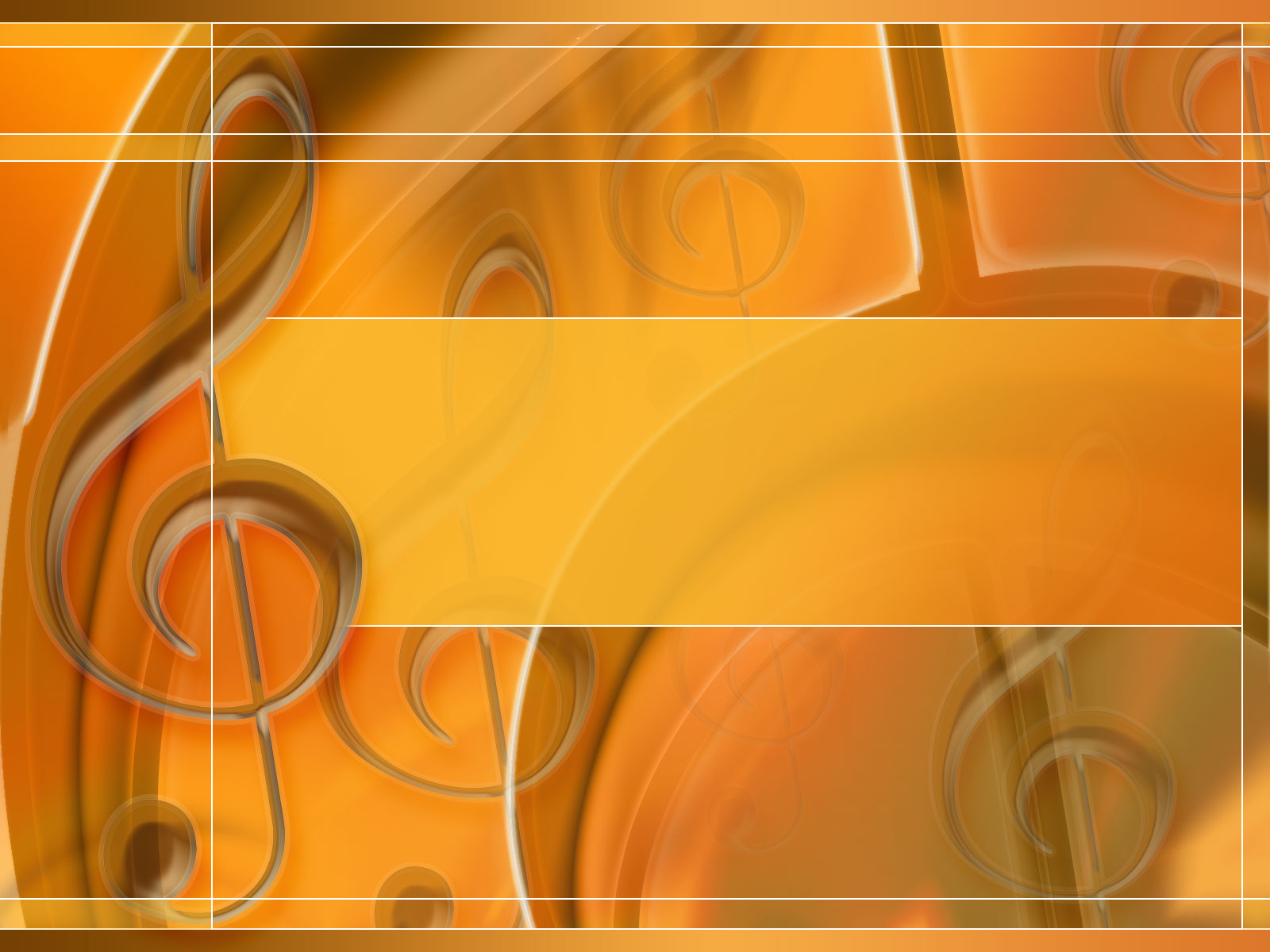 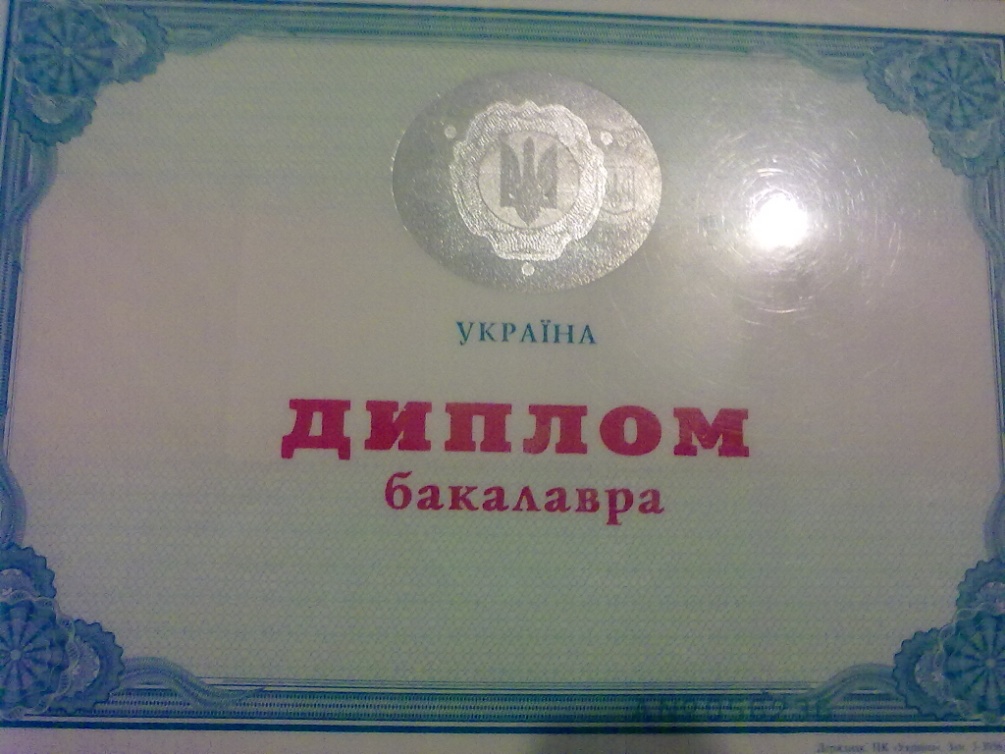 У 2003 році закінчила  КОГПІ отримала диплом бакалавра з відзнакою, здобула кваліфікацію бакалавра педагогічної освіти , вчителя музики з додатковою кваліфікацією хореографія,  у 2004 році закінчила КОГПІ отримала  повну вищу освіту та здобула кваліфікацію спеціаліста вчителя музики, хореографії , етики та естетики.
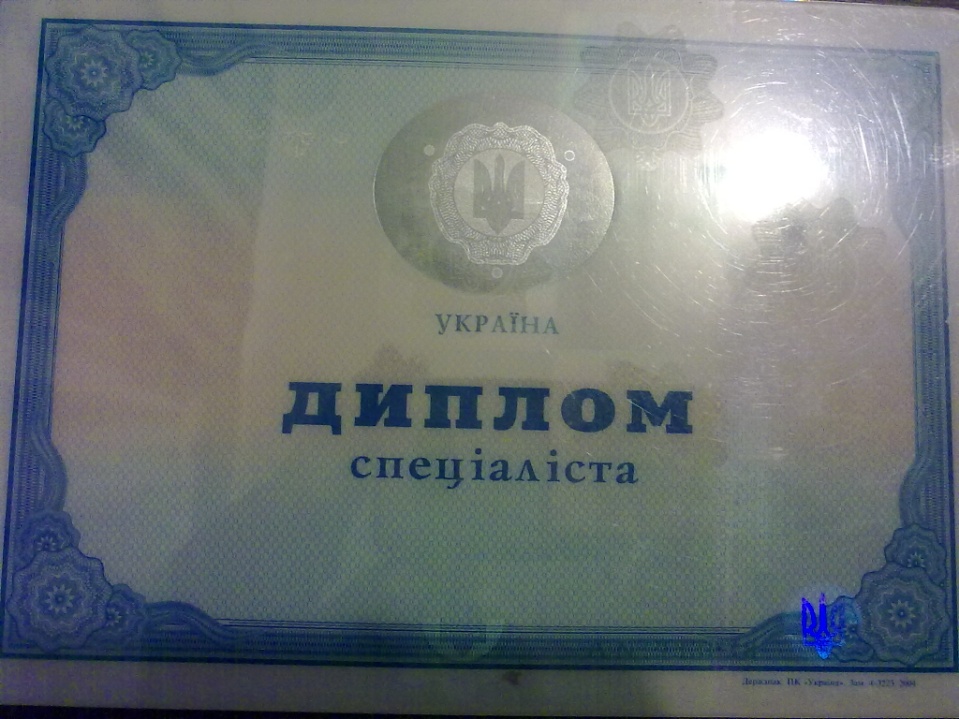 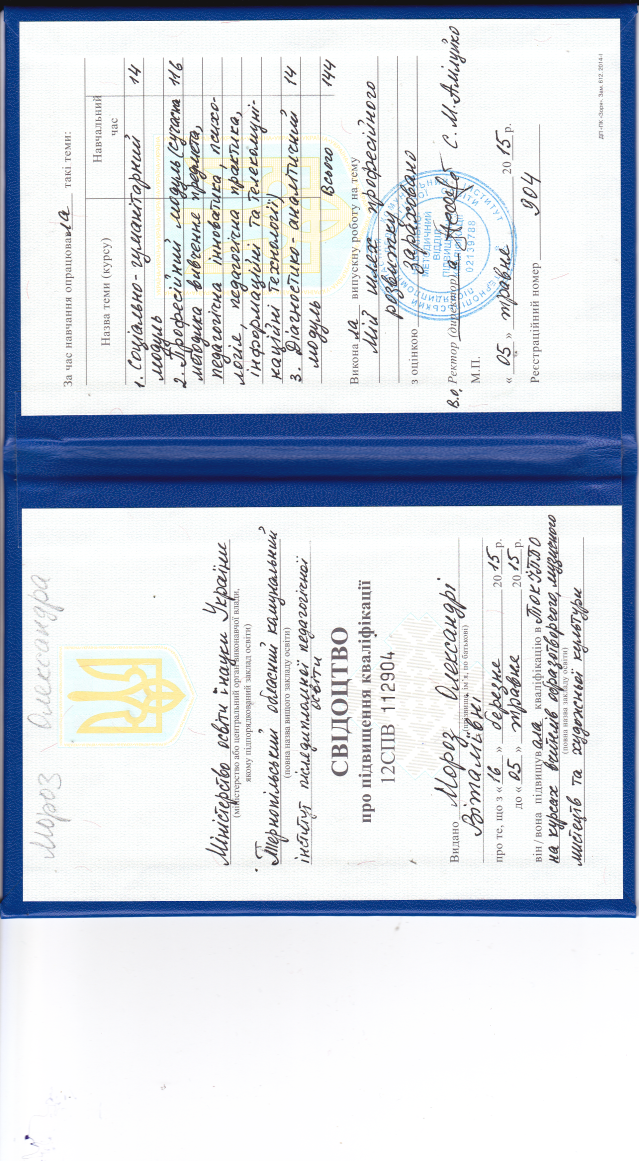 2015 рік  - курси учителів музичного, образотворчого мистецтва та художньої культури та  захист програми саморозвитку  на тему: «Розвиток творчих здібностей учнів засобами комп’ютерних технологій та інтерактивних методів навчання на уроках музичного мистецтва».
2016 рік -   атестація та присвоєно кваліфікаційну категорію “ Спеціаліст ІІ категорії ”
2
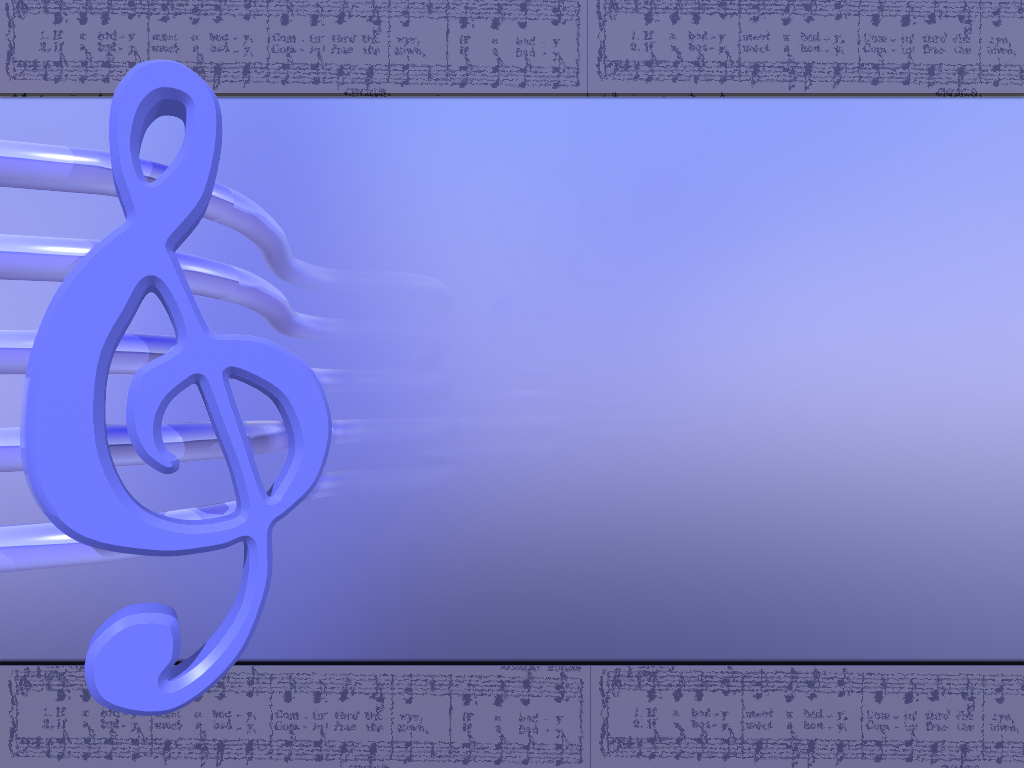 Проблема над якою працюю:
 «Розвиток творчих здібностей учнів засобами комп’ютерних технологій та інтерактивних методів навчання на уроках музичного мистецтва»
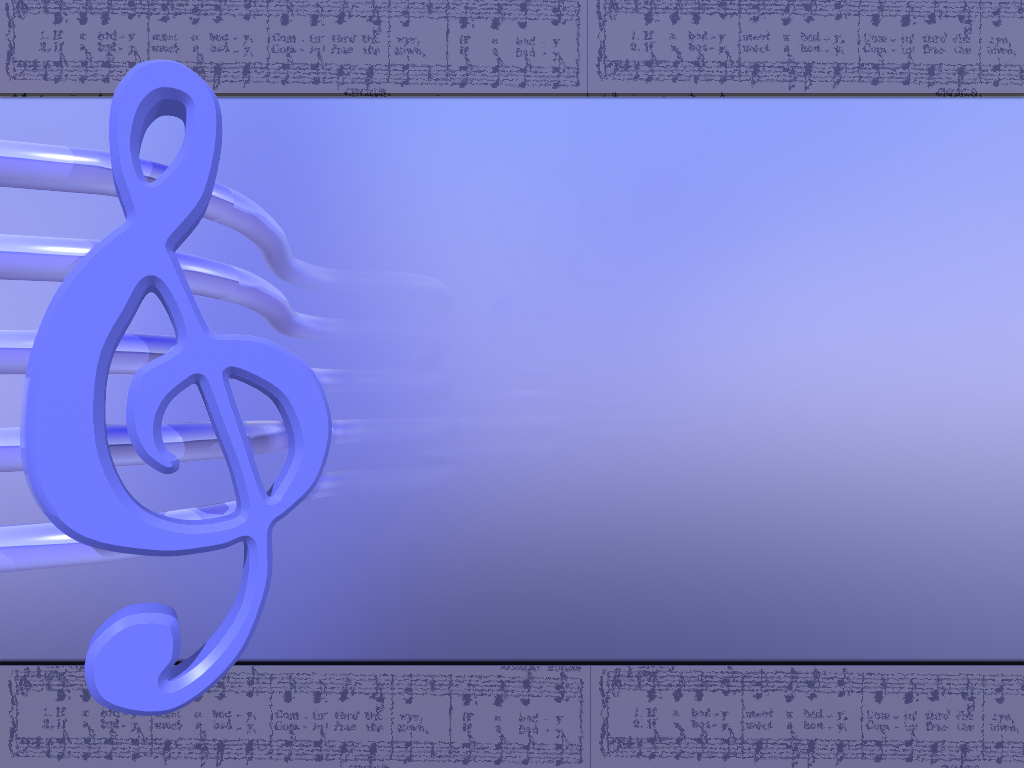 У своїй педагогічній практиці використовую активні форми навчання, які реалізовую шляхом:
 - проведення нестандартних уроків;
 - вирішення проблемних ситуацій;
- проведення мультимедійних уроків;
- а також предметних тижнів.
.
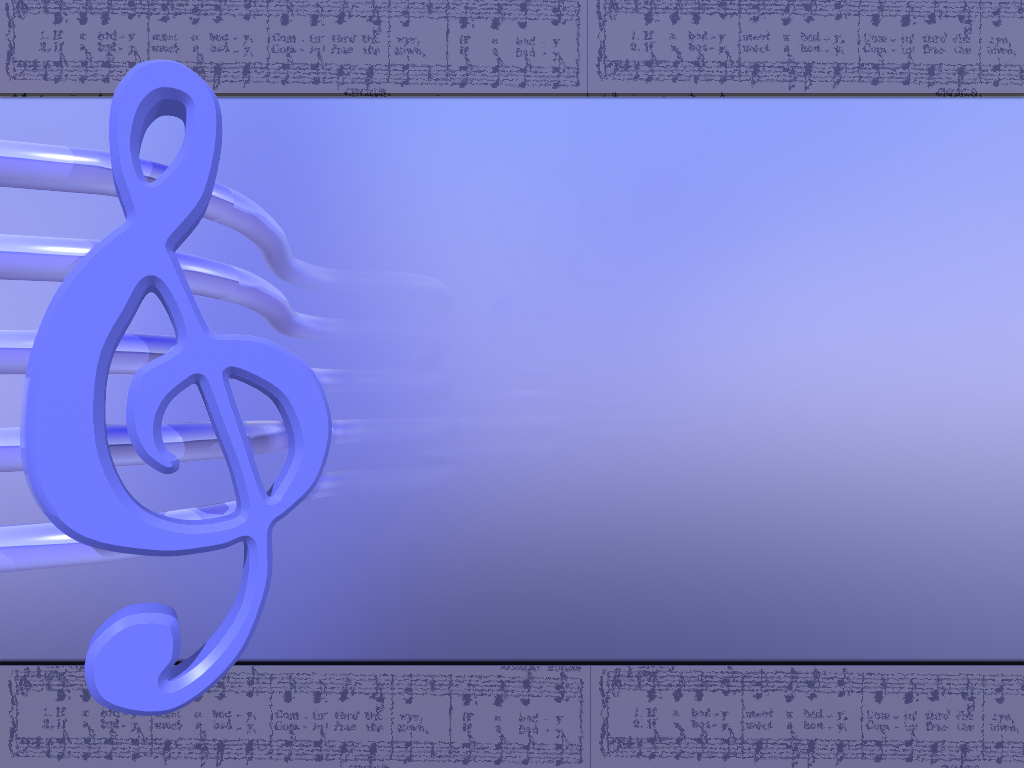 Методи та прийоми, які я використовую на уроках музичного мистецтва:
Традиційні методи: кросворди, ребуси, загадки;
 ритмічні вправи, фізкультхвилинки ;
 ігри “Голка та нитка”, “Луна”
 бесіда, розповідь, імпровізація, інсценізація, доповідь;
- Інтерактивні : вправи “Очікування”, “Доміно,” “Закінчить речення”, “Продовж речення” “Мікрофон”,  “Композитор”, “Уважний слухач”,метод “Проект”, інтерв'ю із зіркою, караоке, відео фрагменти, тощо
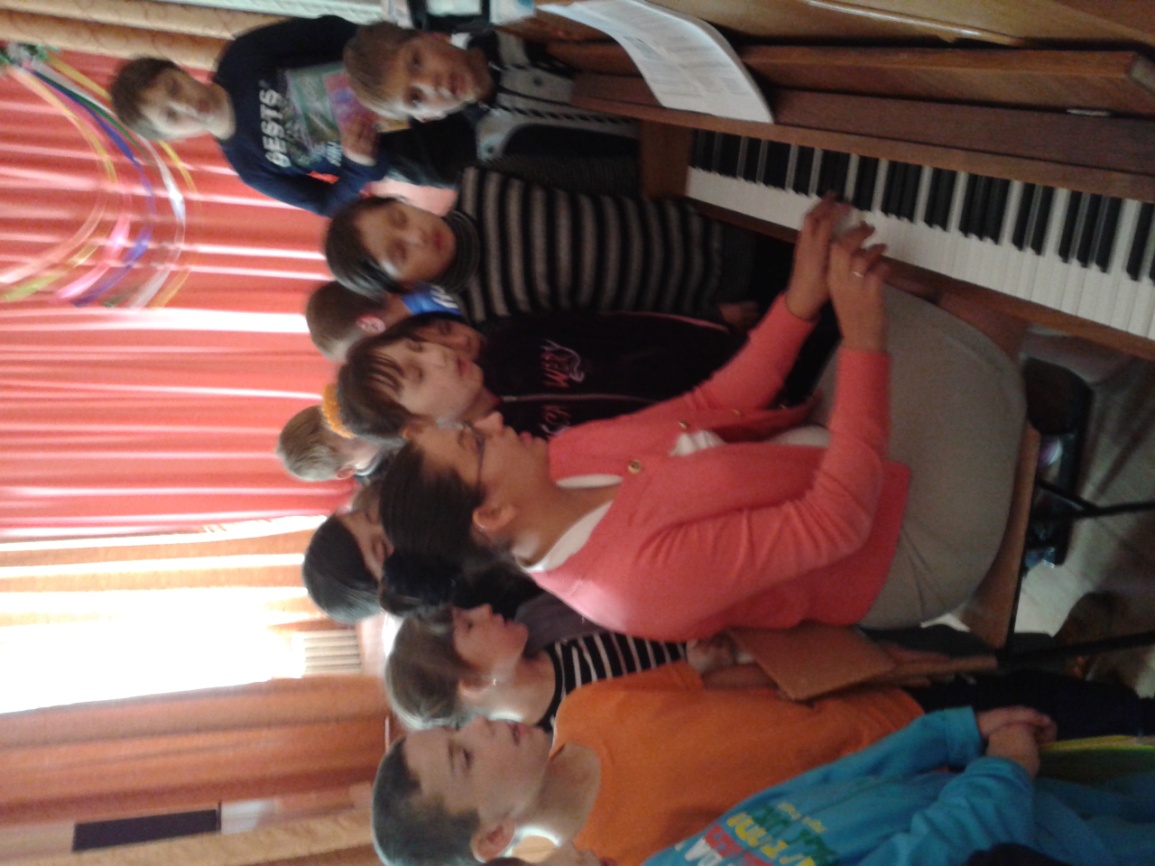 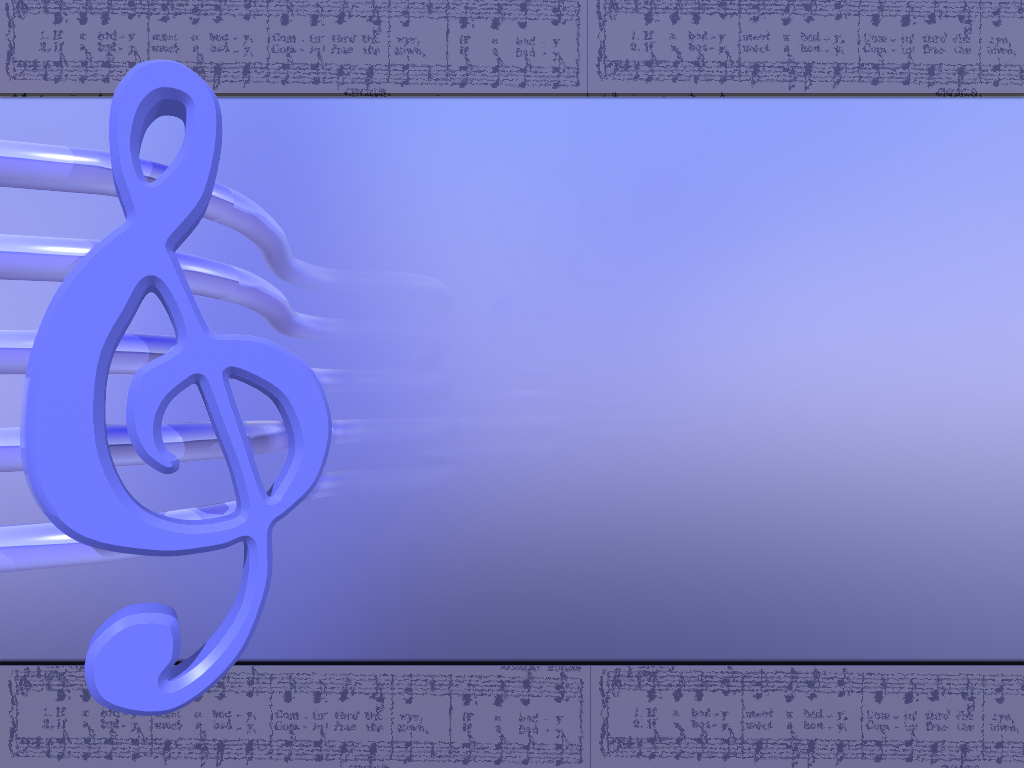 Відкриті уроки
5 клас Тема: “Пісенність та мелодизм поезії  Т.Г. Шевченка ” – (березень 2010р.)
3 клас Тема: “Пісня, танець, марш” – урок-подорож; (жовтень 2011р.)
5 клас Тема: “Календарно-обрядові пісні” (жовтень 2014р.)
6 клас Тема: “Цикли у вокально-хоровій музиці” (листопад 2014р.)
5 клас Тема: “Свято весни” - бінарний урок  (02.03.2016р.)
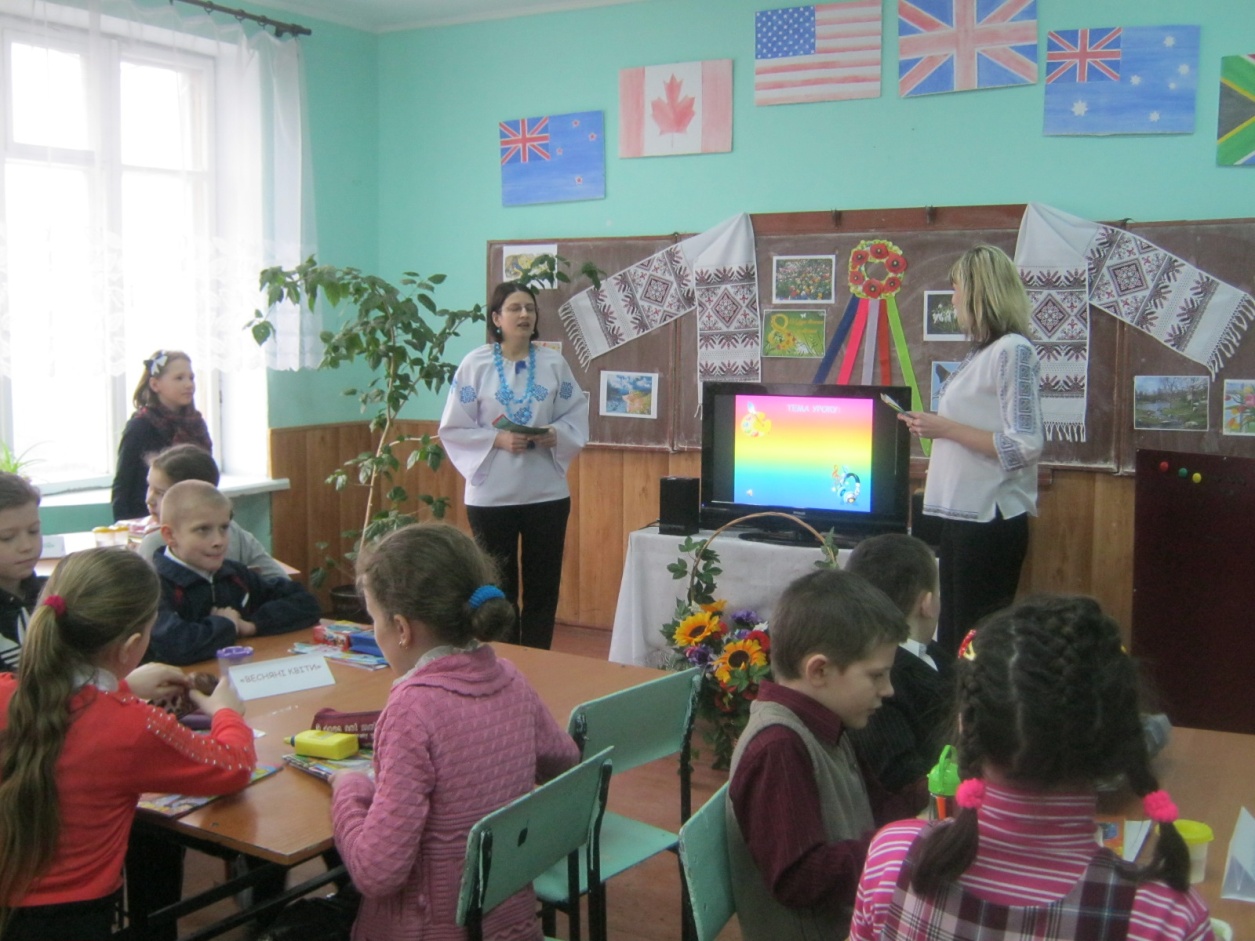 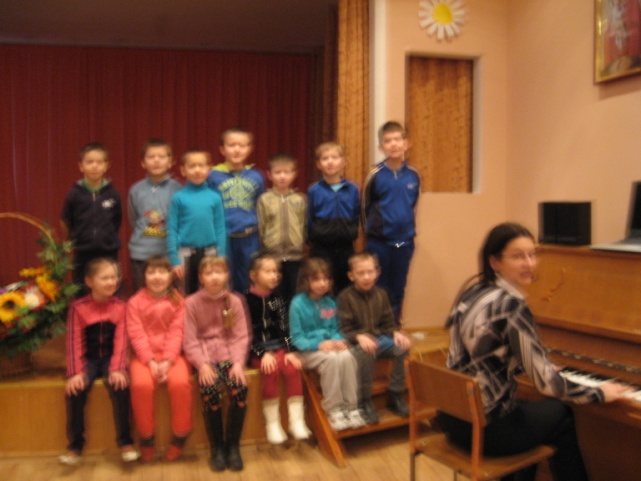 6
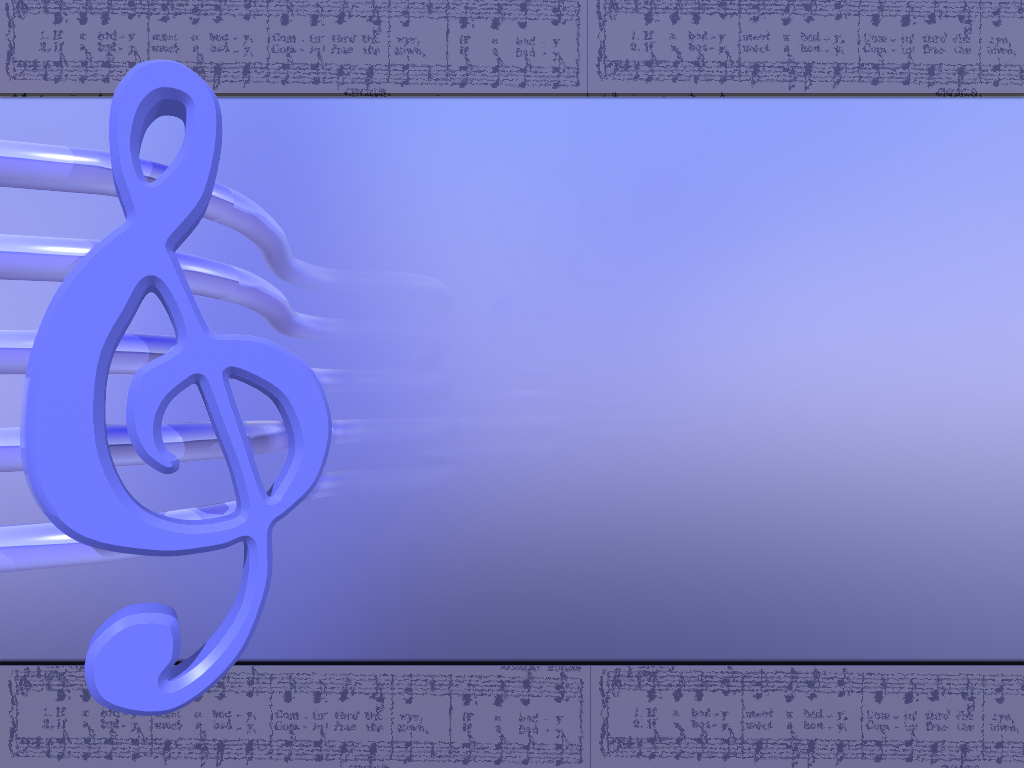 Відкриті виховні заходи:
Звітний концерт гуртків: “День матері” – 10.05.2012р.
Літературно-музична композиція “День писемності та української мови” – 5 клас, 09.11. 2014р.
 Відкрита виховна година “Музика, чарівне диво!” – 5-А та 6-А  класи (2015р.)
Тиждень естетичних дисциплін:  (02.03.- 06.03.2015р.):
“Царство бального танцю” -  5-11 класи.
“Музичний конкурс” – 7 класи.
“Свято 8 березня” – 04.03.2016р.
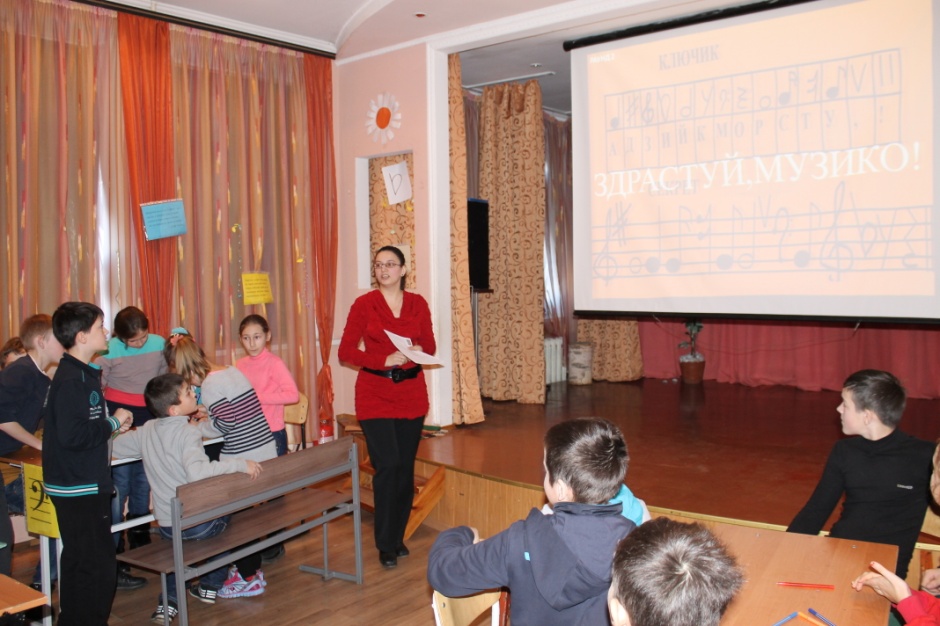 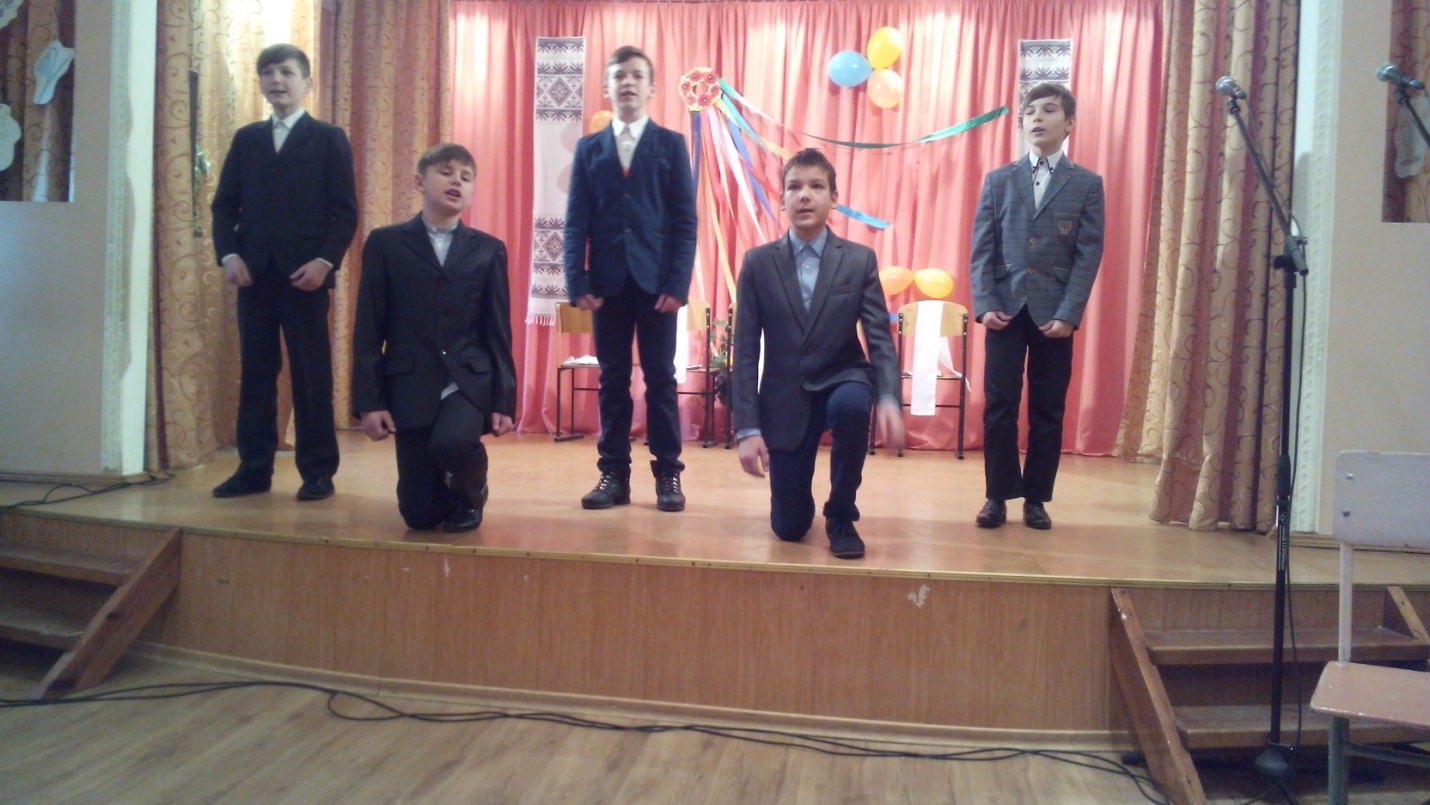 7
Гурткова робота
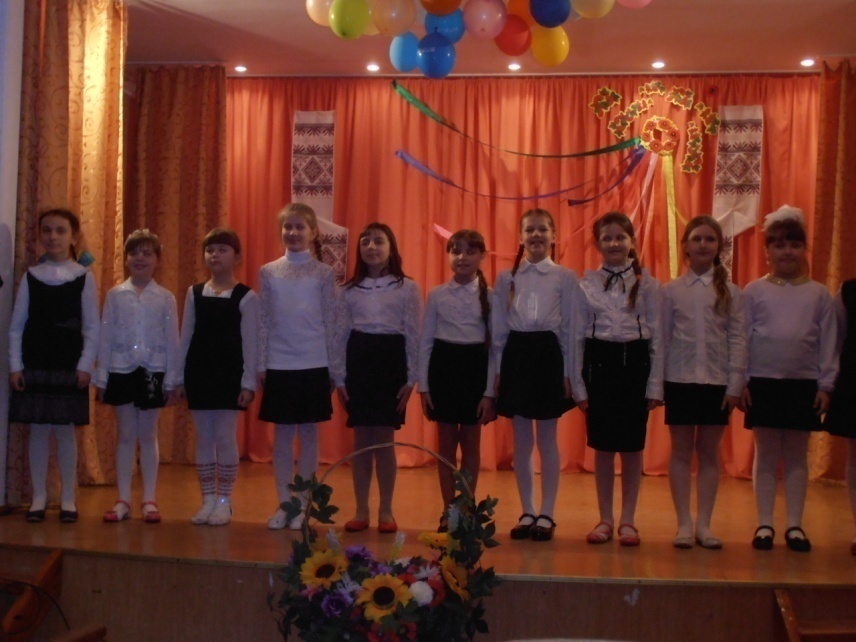 Вокальний ансамбль дівчат (молодша група та старша);
Хор (5-11 кл. );
Танцювальний гурток (5-11 кл.);
Індивідуальні заняття (солісти).
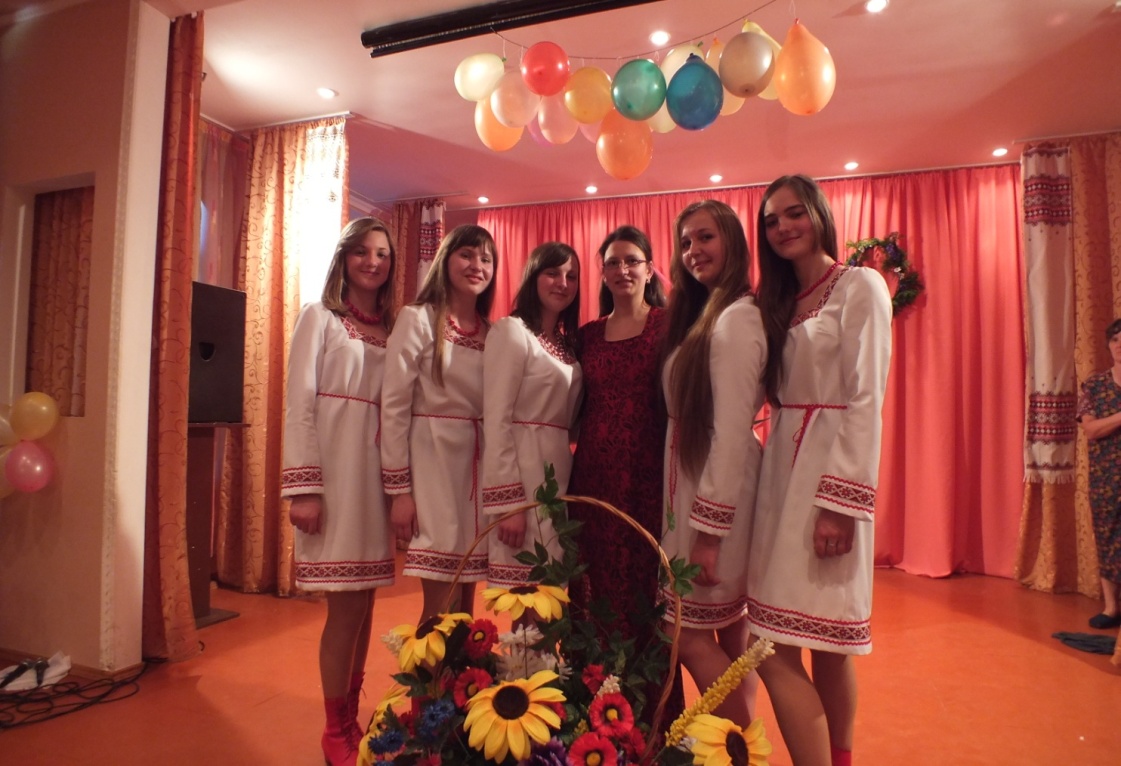 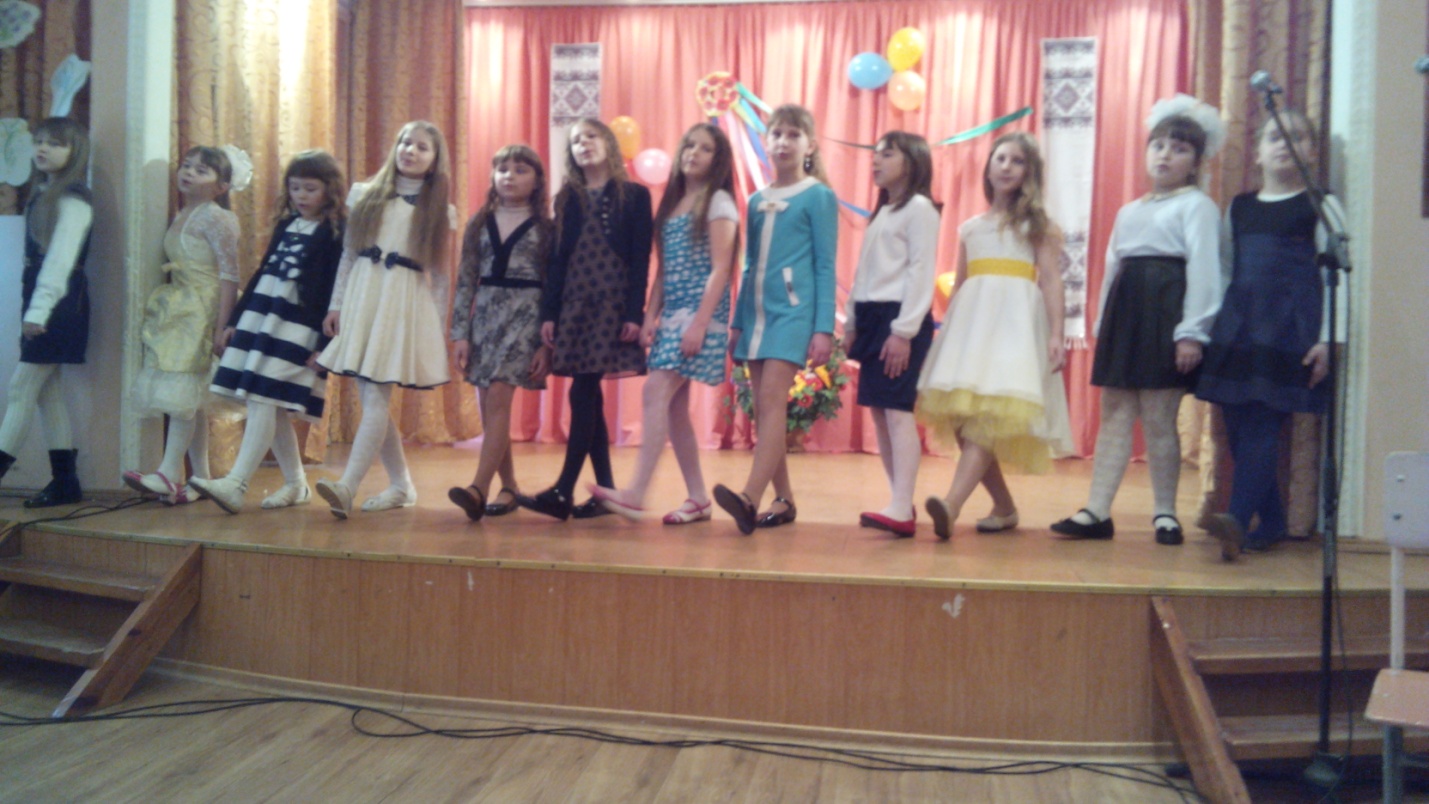 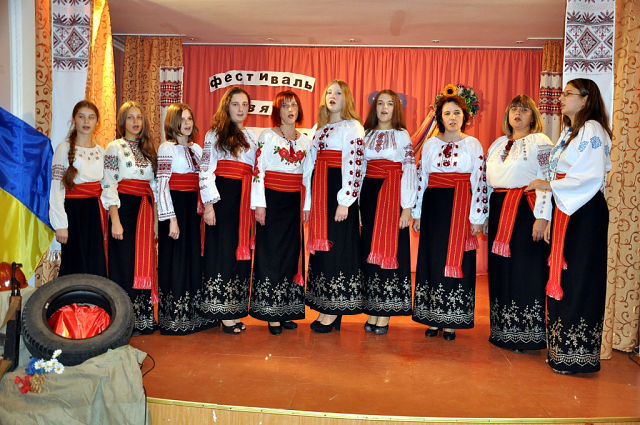 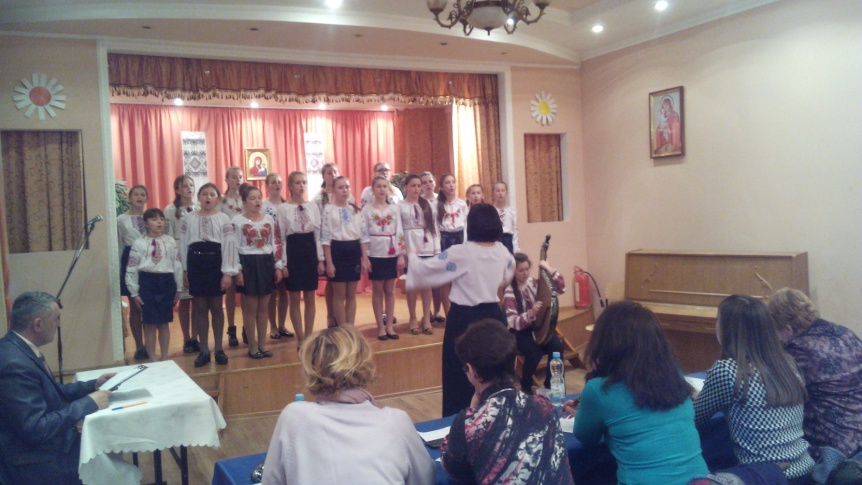 8
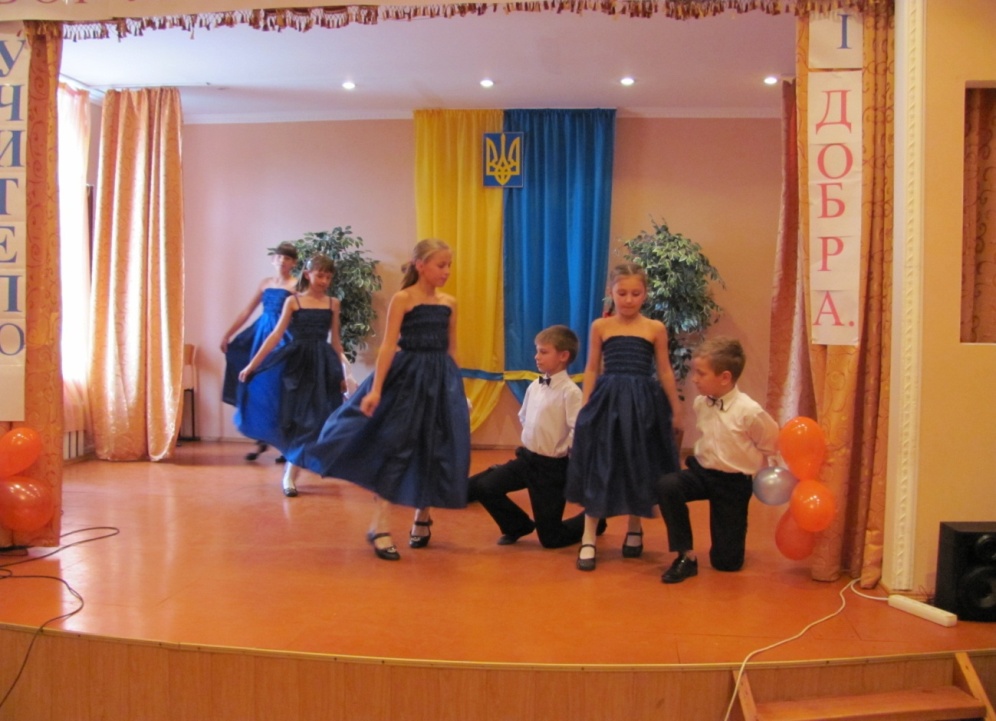 Танцювальний гурток
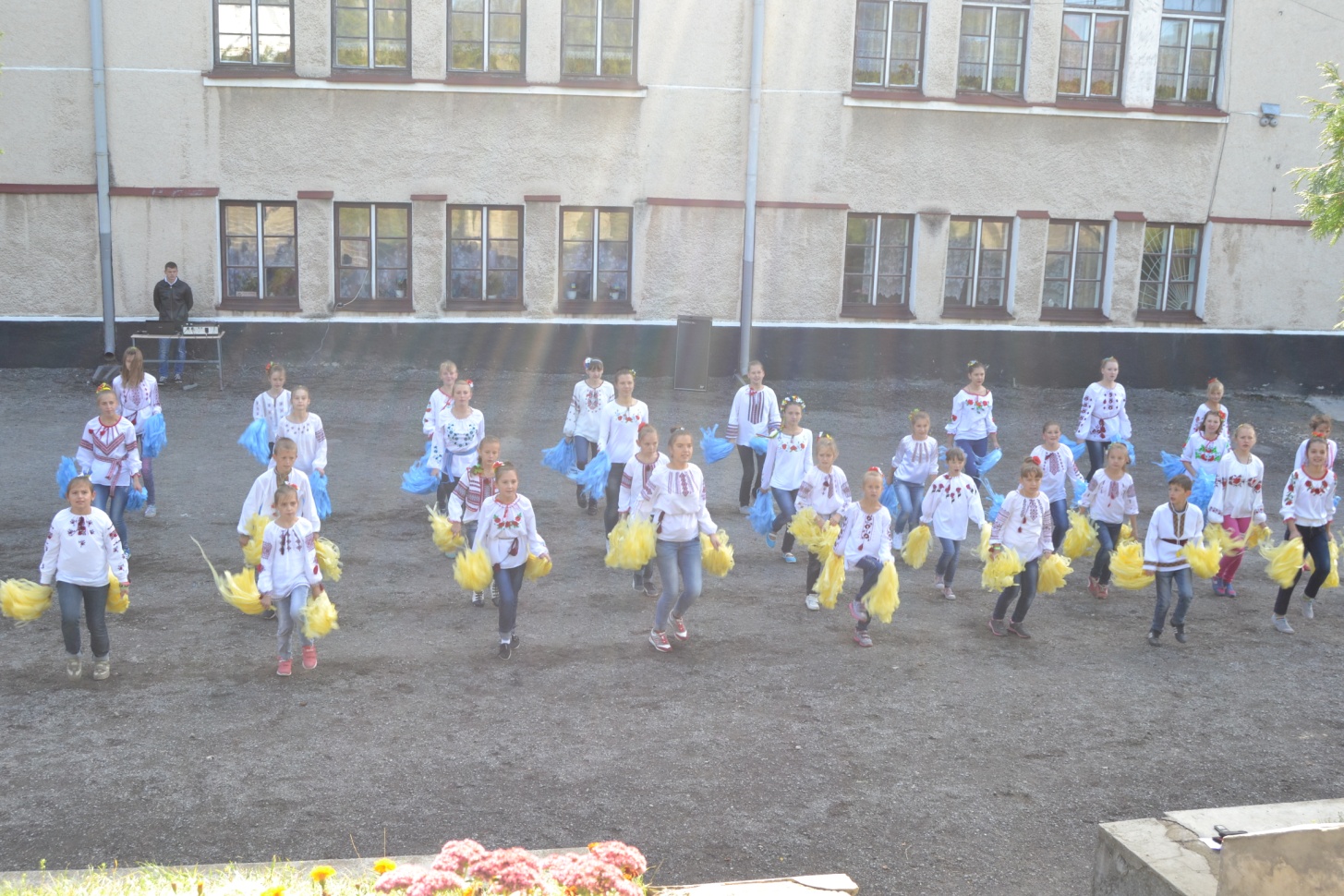 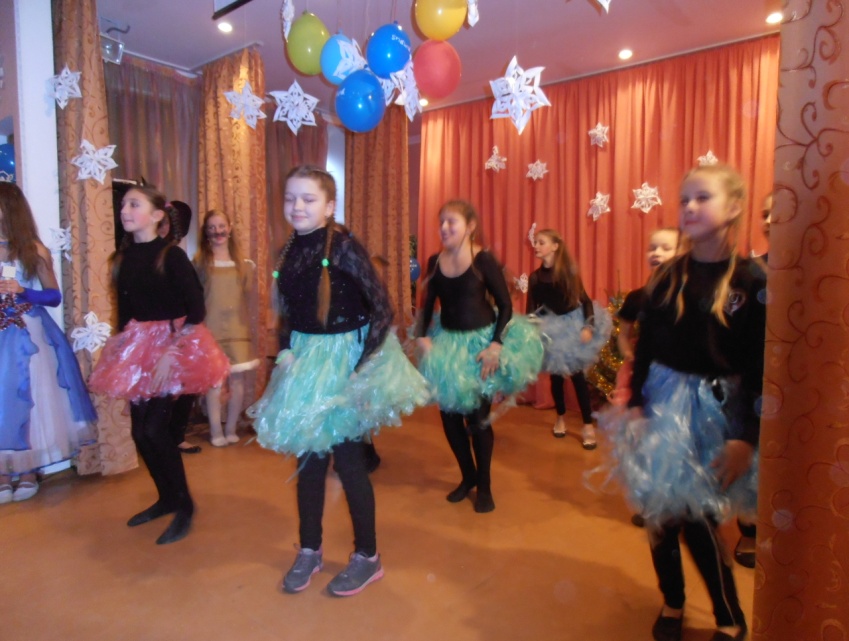 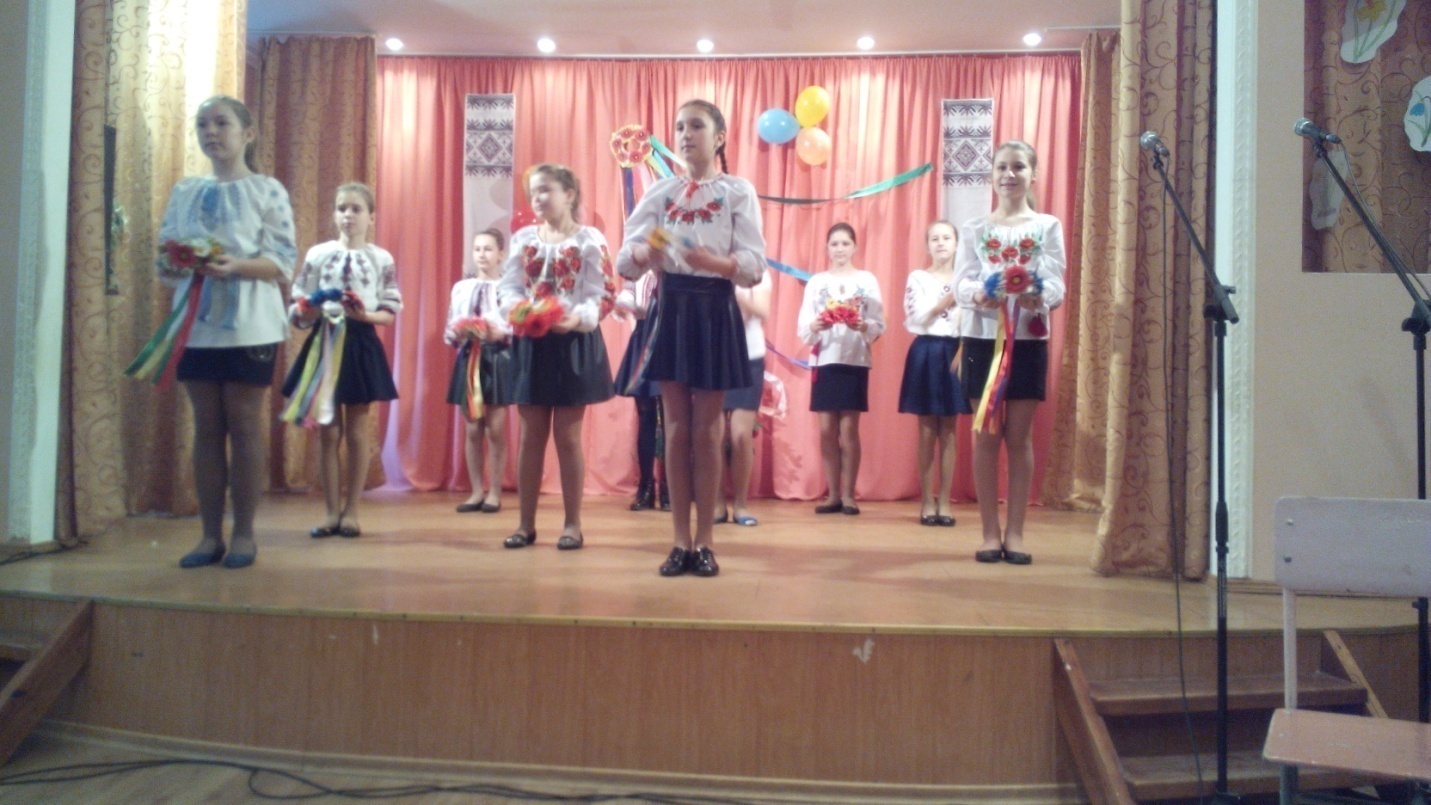 9
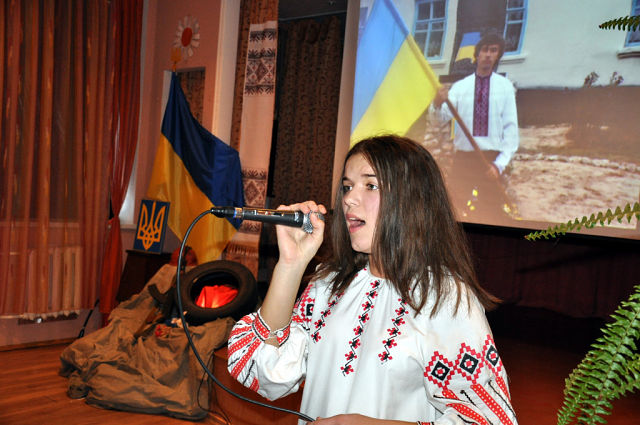 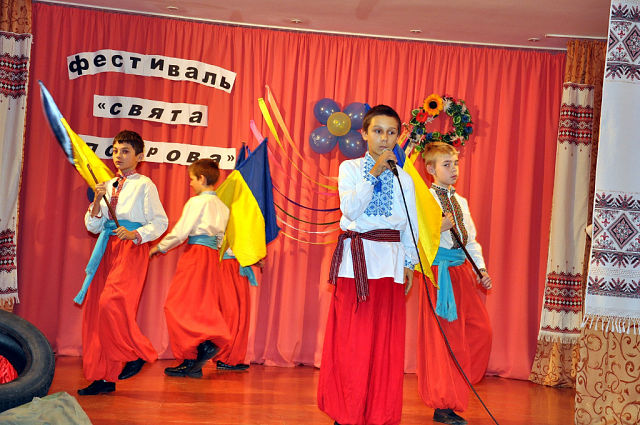 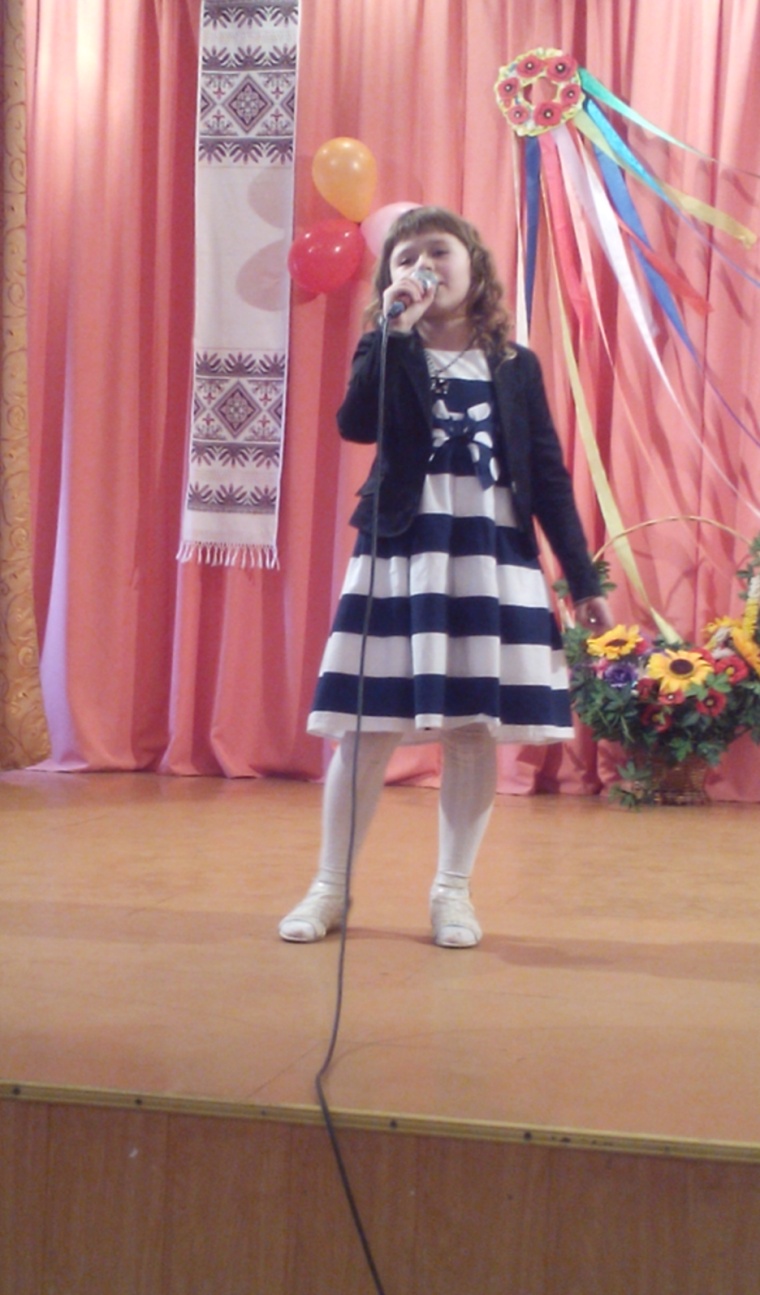 Індивідуальна робота
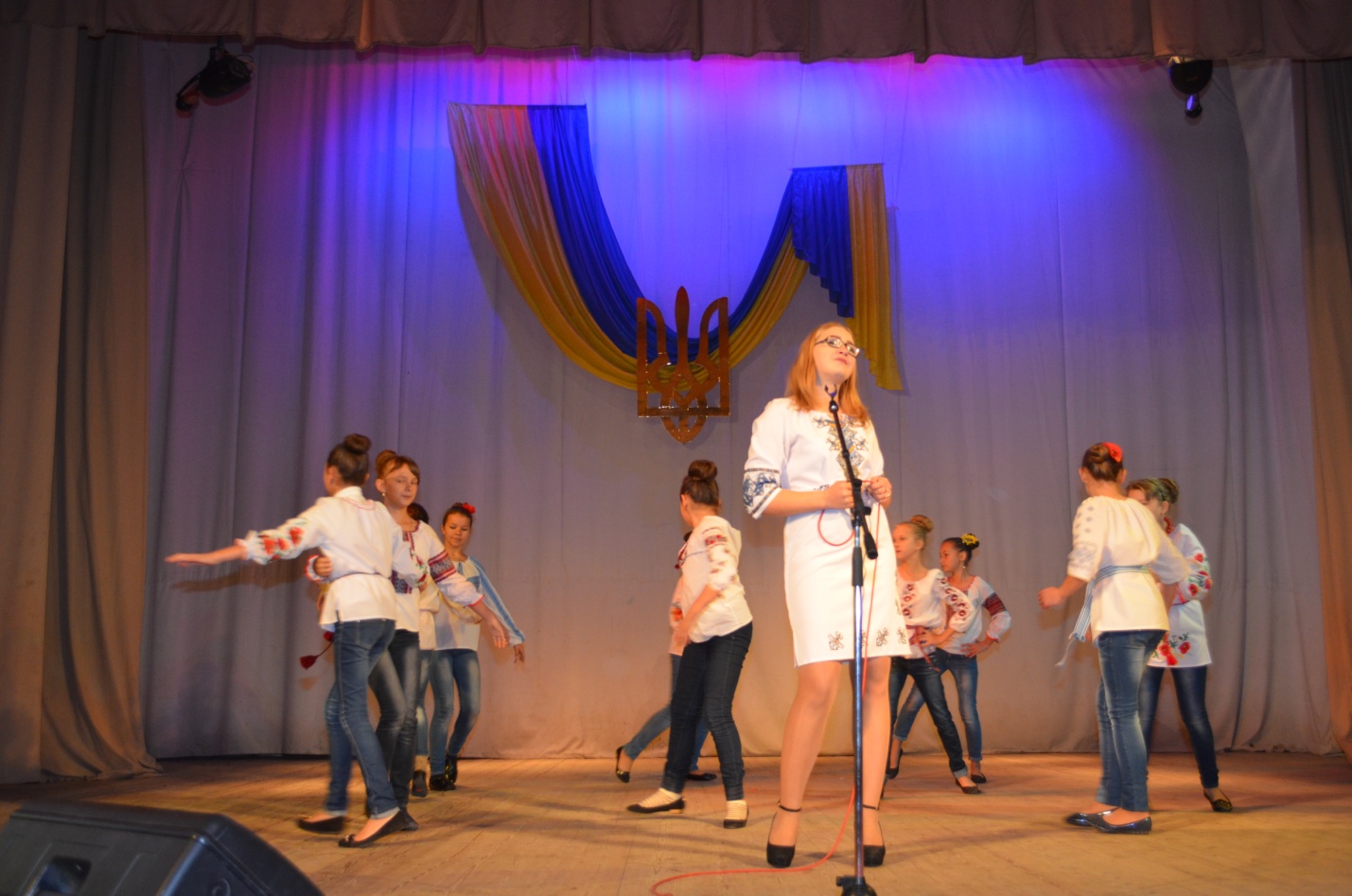 10
Наші перемоги
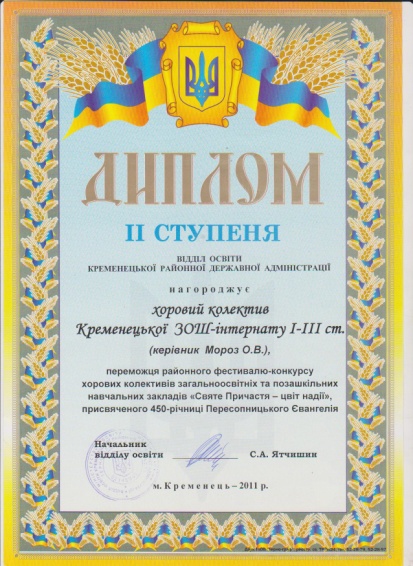 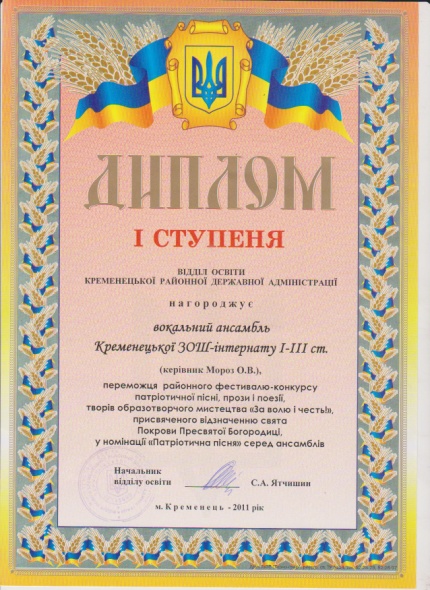 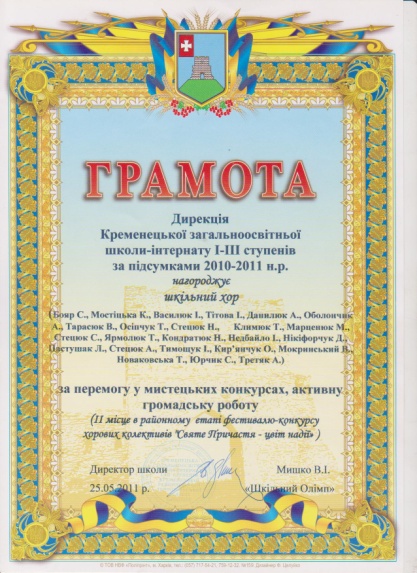 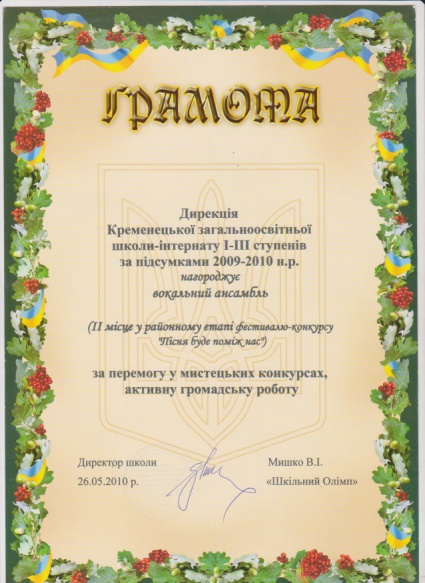 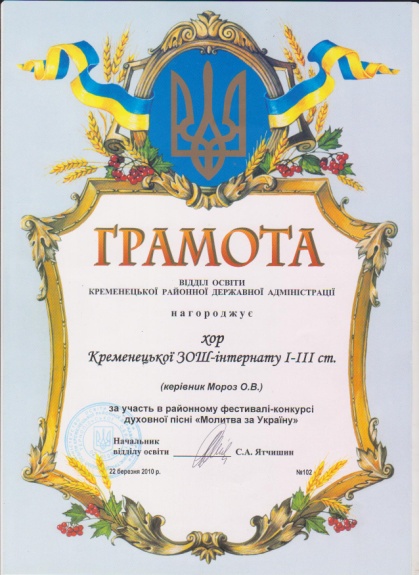 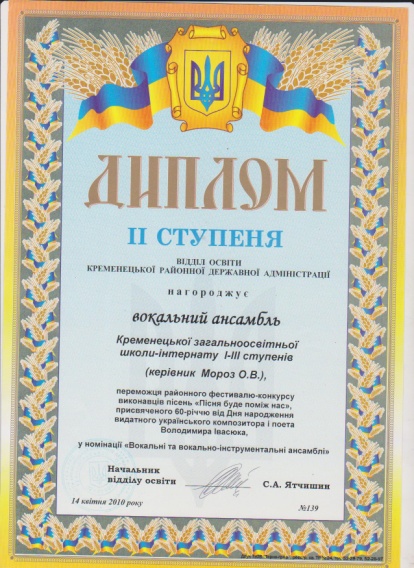 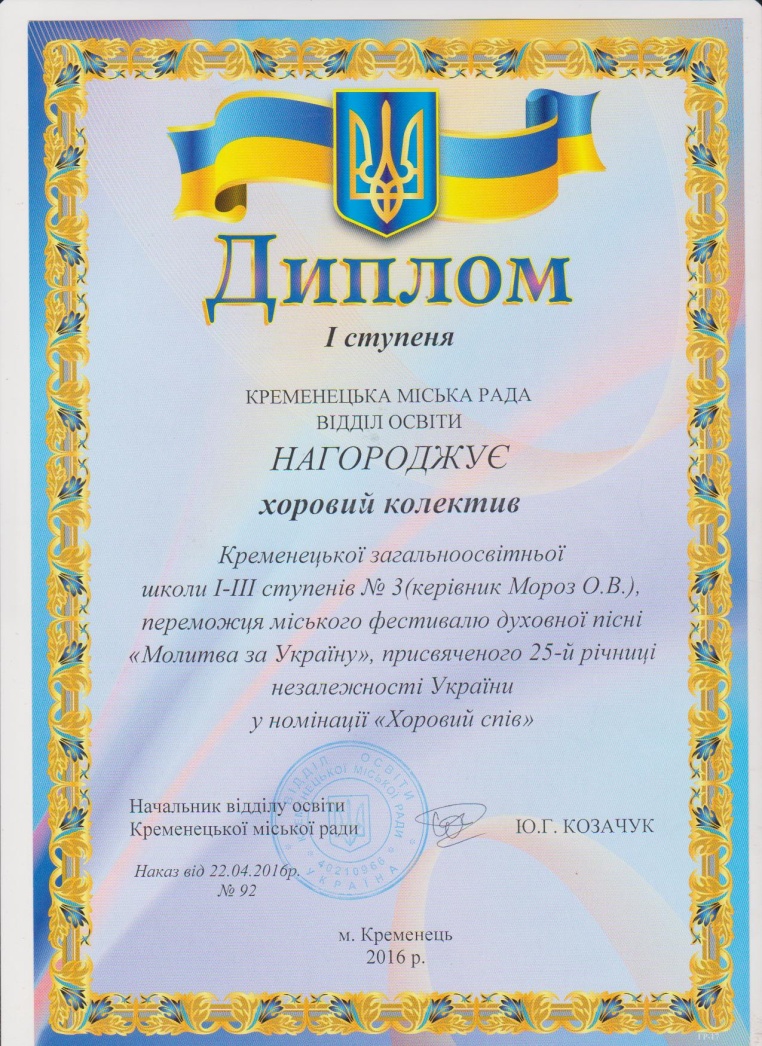 Дует у складі Гуменюк Ольги та Герасимович Юлії  зайняв I місце  у районному конкурсі патріотичної пісні у номінації «Дует» .
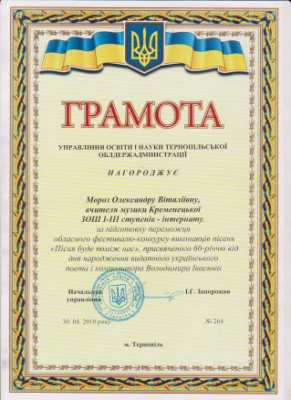 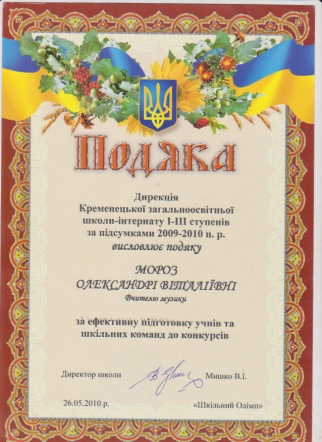 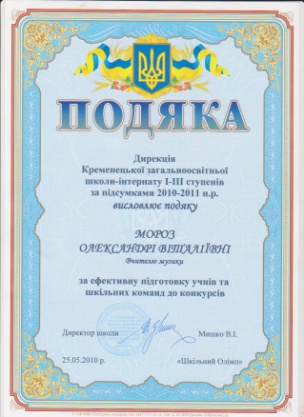 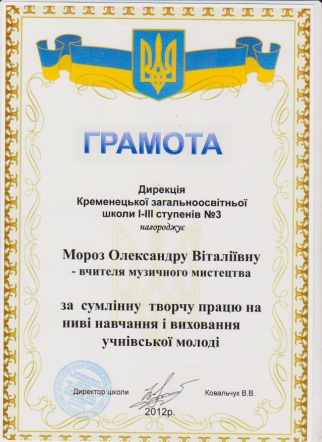 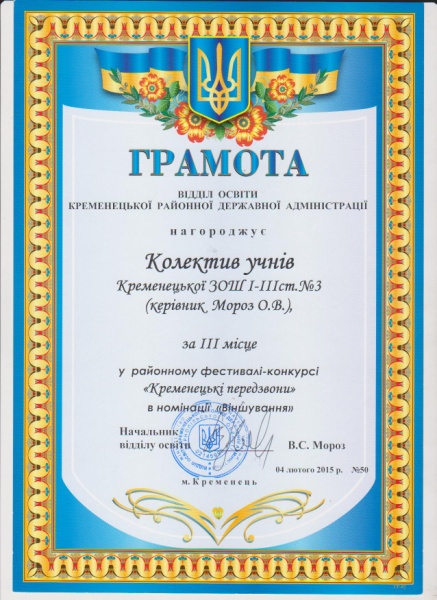 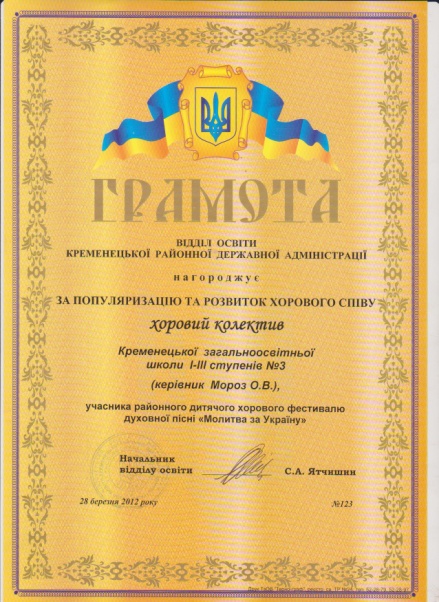 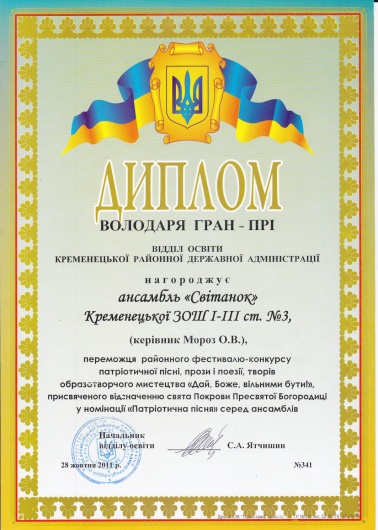 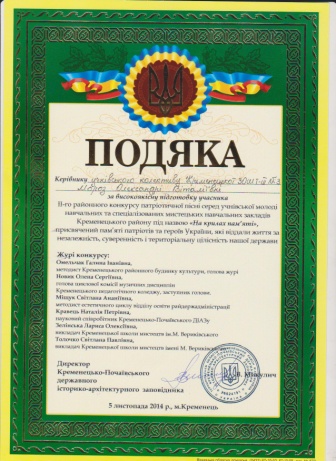 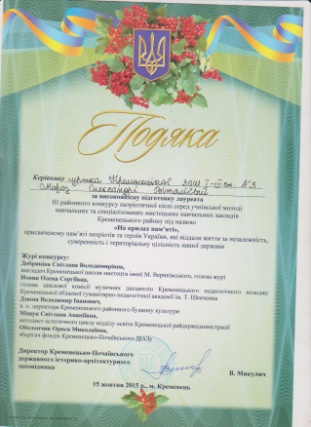 11
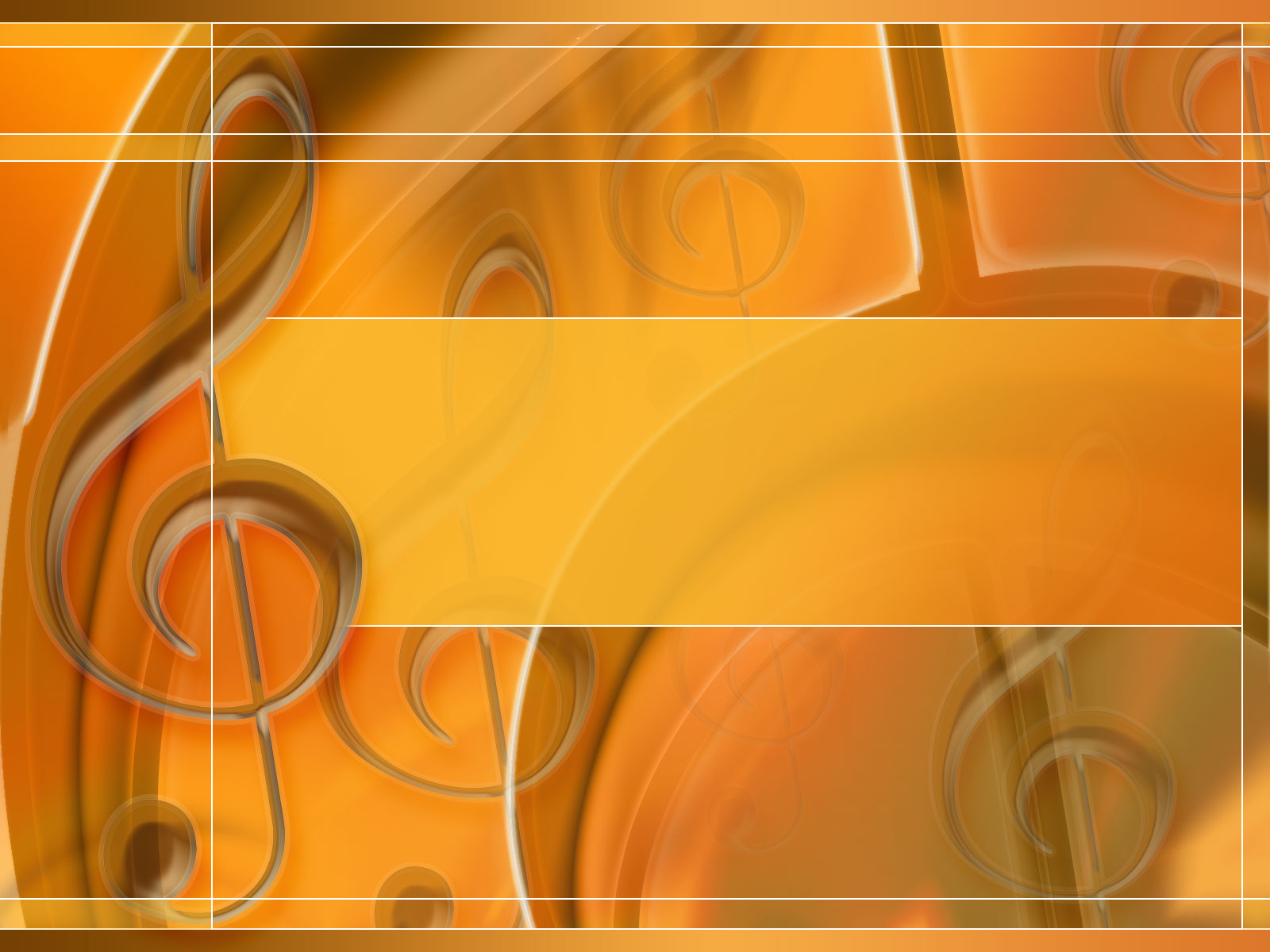 ДЯКУЮ ЗА УВАГУ!